StreamApproxApproximate Computing for Stream Analyticshttps://streamapprox.github.io
Do Le Quoc, Ruichuan Chen, 
Pramod Bhatotia,  Christof Fetzer, Volker Hilt, Thorsten Strufe
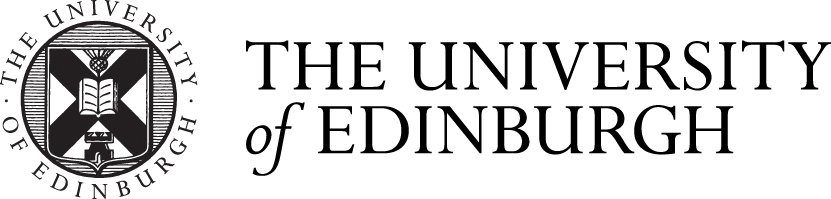 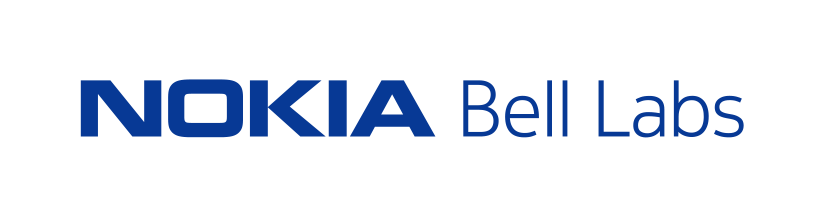 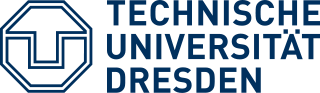 12/2017
Modern online services
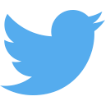 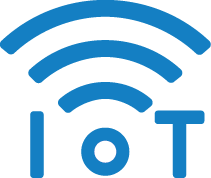 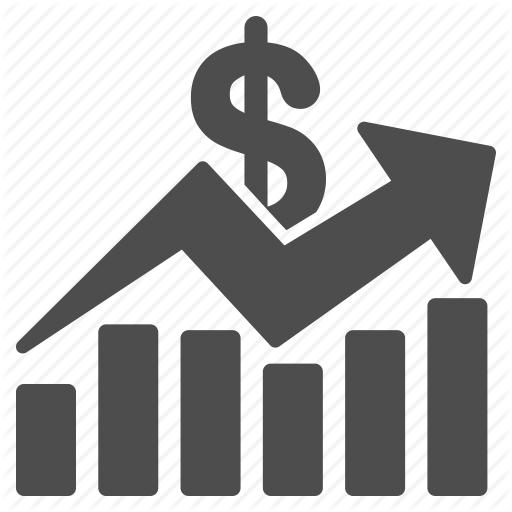 Stream 
Aggregator
Stream Analytics System
Useful
Information
1
Modern online services
Approximate computing
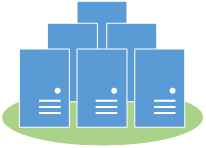 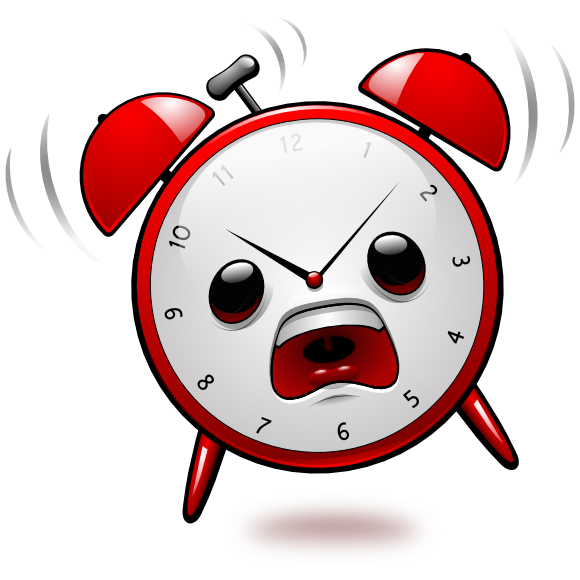 Tension
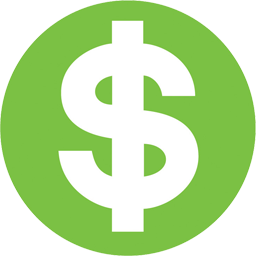 Efficient resource
utilization
Low latency
2
Approximate Computing
Many applications:Approximate output is good enough!
The trend of data is more important than the precise numbers
E.g. : Google Trends --- “Bitcoin” vs “USD” (Sep/2017 – Nov/2017)
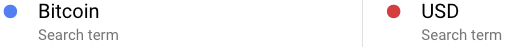 100
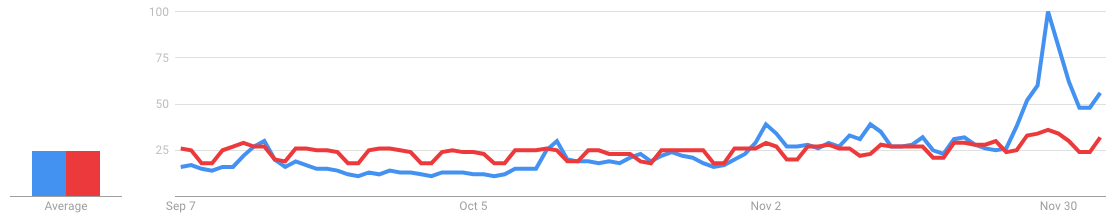 50
0
Nov 30
Average
Sep 7
Oct 5
Nov 2
3
Approximate Computing
Idea: To achieve low latency, compute over a sub-set of data items instead of the entire data-set
Take a 
sample
Approximate output ± Error bound
Compute
Approximate computing
4
State-of-the-art systems
Not designed for 
stream analytics
BlinkDB [EuroSyS’13]
Using pre-existing samples
ApproxHadoop [ASPLOS’15]
Using multi-stage sampling
Quickr [SIGMOD’16]
Injecting samplers into query plan
5
Outline
Motivation
Design
Evaluation
6
StreamApprox: Overview
Input data stream
Streaming query
Query budget
S1
Stream 
aggregator 
(E.g Kafka)
StreamApprox
Data stream
Approximate output error bound
S2
…
Sn
Query budget: 
Latency/throughput guarantees
Desired computing resources for query processing
Desired accuracy
7
Key idea: Sampling
Simple random sampling (SRS):
SRS
SRS
SRS
SRS
Stratified sampling (STS):
8
Key idea: Sampling
Drop item i
Reservoir sampling (RS):
i
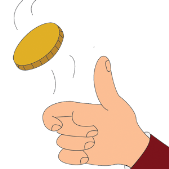 Replace by item i
Size of reservoir = k
9
Spark-based Sampling
Spark-based Simple Random Sampling (Spark-based SRS)
Step 
#3
Step 
#1
Step 
#2
0.06
0.06
0.02
0.02
0.02
0.01
0.01
0.01
0.08
0.08
0.08
0.12
0.12
0.12
0.68
0.68
0.06
0.26
0.26
0.15
0.15
0.88
0.88
Sort items based 
on assigned value
Take out k  
smallest items
Assign each item 
with a random 
number in [0, 1]
Sorting big data is very expensive
10
Spark-based Sampling
Spark-based Stratified Sampling (Spark-based STS)
Step 
#1
Step 
#2
Step 
#3
Create strata 
using groupByKey()
Apply SRS
 to each stratum Si
Synchronize between 
worker nodes
 to select a 
sample of size k
These steps are very expensive
11
StreamApprox: Core idea
Online Adaptive Stratified Reservoir Sampling (OASRS)
RS
S1
Weight = #items/k = 8/4
Size of reservoir = k
RS
Weight = #items/k = 6/4
S2
RS
S3
Weight = 1
RS : Reservoir Sampling
 k = 4
Easy to parallelize, doesn't need any synchronization between workers
12
StreamApprox: Core idea
Worker 1
Weight = 2
OASRS
OASRS
Weight = 1.5
Weight = 1
Worker 2
Weight = 1
Weight = 2
Weight = 1.5
Size of reservoir = 4
13
Implementation
S1
StreamApprox
Stream 
aggregator
Data stream
S2
…
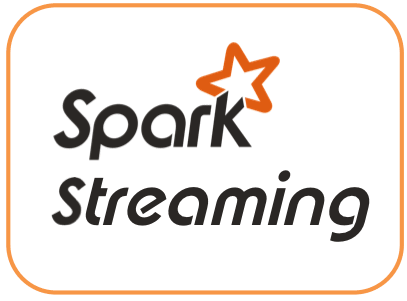 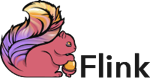 OR
Sn
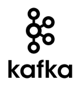 14
Implementation
Batched RDDs
Sampling module
Batch generator
Spark computation engine
S1
Stream 
aggregator
Error estimation module
S2
…
Output
 error bound
Refined sampling parameters
Sn
Spark-based StreamApprox
15
Implementation
S1
Stream 
aggregator
S2
Sampling module
Flink Computation Engine
…
Sn
Error Estimation module
Refined sampling parameters
Flink-based StreamApprox
16
Outline
Motivation
Design
Evaluation
17
Experimental setup
Evaluation questions
Throughput vs sample size
Throughput vs accuracy

Testbed
Cluster: 17 nodes 
Datasets: 
Synthesis: Gaussian distribution, Poisson distribution datasets 
CAIDA Network traffic traces; NYC Taxi ride records
See the paper for more results!
18
Throughput
Higher
the better
Spark-based StreamApprox: ~2X higher throughput over Spark-based STS
Flink-based StreamApprox: 1.3X higher throughput over Spark-based StreamApprox
With sampling fraction < 60%
19
Throughput vs Accuracy
Higher
the better
Spark-based StreamApprox: ~1.32X higher throughput over Spark-based STS
Flink-based StreamApprox: 1.62X higher throughput over Spark-based StreamApprox
With the same accuracy loss
20
Conclusion
StreamApprox: Approximate computing for stream analytics
Transparent
Supports applications w/ minor code changes
Practical
Adaptive execution based on query budget
Efficient
Online stratified sampling technique
Thank you!
Details: StreamApprox [Middleware’17] 
https://streamapprox.github.io
21